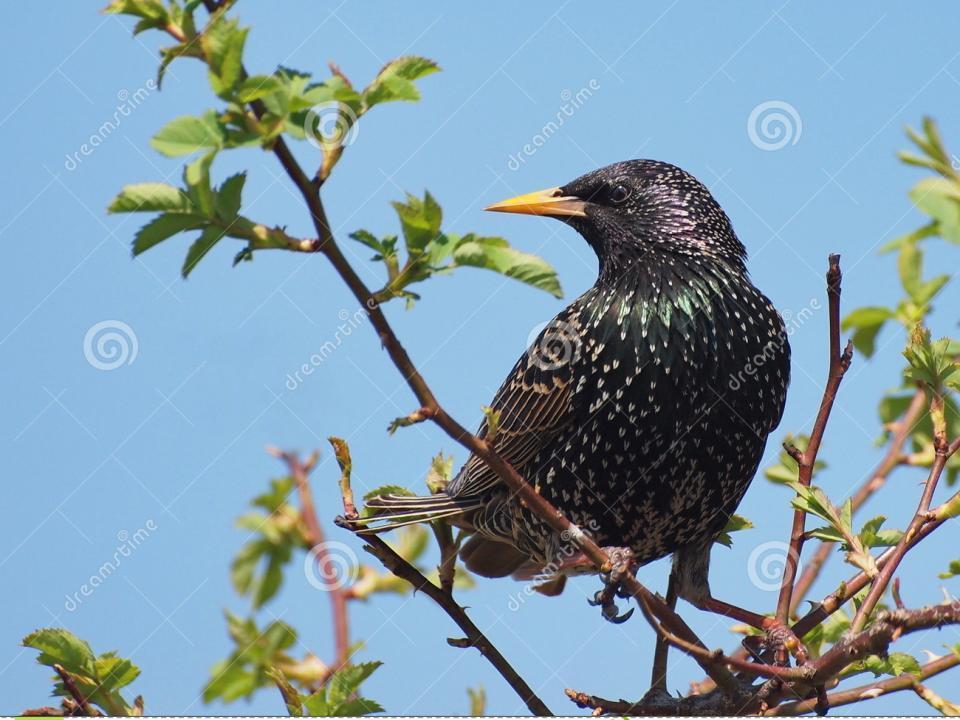 Муниципальное казенное дошкольное образовательное учреждение «Подгоренский детский сад №2» 
Подгоренского  муниципального района 
 Воронежской области
Экологическая 
акция 
«Скворушка»
Участники акции:
дети (4 – 5лет) средней группы и их родители 
( 15детей и 6 родителей)
Руководитель акции:  
воспитатель ВКК  Романько Елена Николаевна.                      
                                                        2016г.
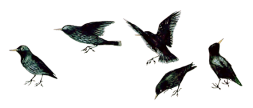 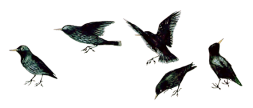 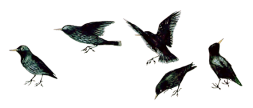 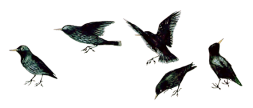 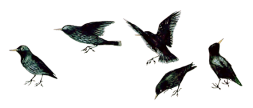 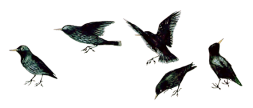 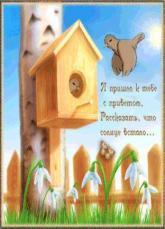 Цель акции:
формирование экологической культуры, воспитание бережного отношения к природе, ориентация экологического образования на решение  практических задач на  улучшение качества окружающей среды.
Задачи акции:
-углубление знаний детей и взрослых о местах обитания птиц, формирование положительного отношения к природе;
-развитие гуманного отношения к птицам, мотивации и интереса к их охране;
-введение в экологическую этику и эстетику;
-формирование позитивных форм досуга, развитие коммуникабельности у детей;
-закрепление практических навыков по изготовлению и установке скворечников и синичников.
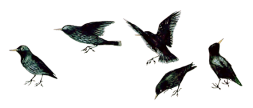 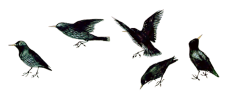 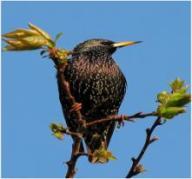 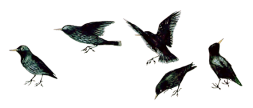 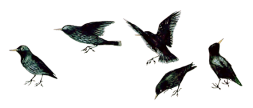 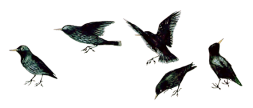 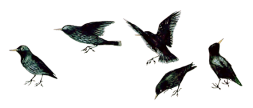 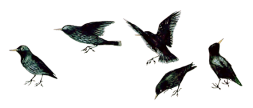 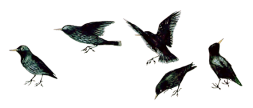 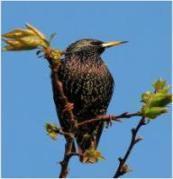 Гипотеза:
Нравственное развитие личности дошкольников         будет  осуществляться  эффективнее,  если будет организована целостная система мер, направленная  на экологическое воспитание ребенка, в преодолении проблем личностного развития,  умении ориентироваться в окружающем пространстве, формировании эмоциональной, духовно- нравственной  сферы.
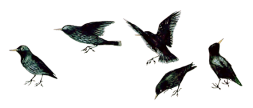 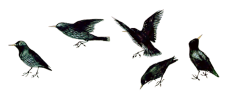 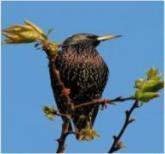 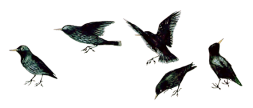 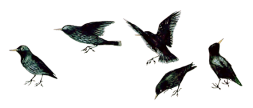 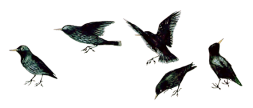 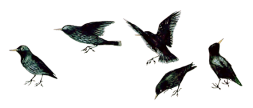 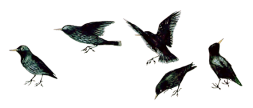 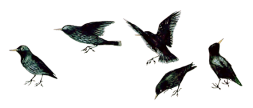 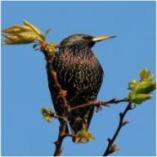 Каждый год вся планета 1 апреля  отмечает Международный День птиц.  Основу этому событию положило подписание  Международной конвенции об охране птиц в 1906 году. По традиции в это время в ожидании пернатых развешиваются скворечники. Союз охраны птиц России  в 1996 году выступил с инициативой проводить в апреле «Весенний день птиц». Привлечение птиц – давняя  традиция нашего народа: скворечники делали с языческих времен.
 Впервые День птиц был проведен в 1924 году, его  участники развесили 1098 искусственных гнездовий. К сожалению, в последние годы эта акция  была несколько забыта. Весной 1998 года детский экологический журнал «Муравейник» предложил возродить День птиц 1 апреля.
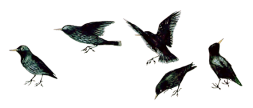 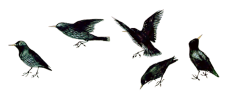 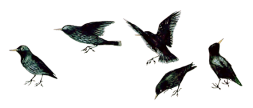 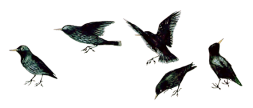 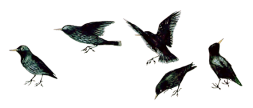 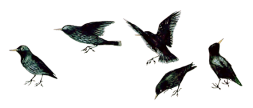 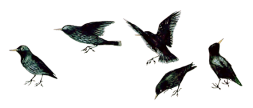 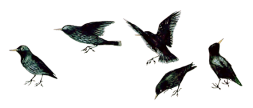 C  каждым годом  численность птиц уменьшается. Чтобы создать хорошие условия нашим пернатым друзьям, мы приняли участие в акции «Скворушка». Дети обратились за помощью к своим родителям, вместе с ними сделали скворечники и закрепили их на деревьях Хороший подарок птицам – скворечники. Сколько радости  и ребятам, и их родителям доставило это совместное творчество на пользу природе! 
Охрана природы – дело народа. 
 Милая Родина! Ты год от года
 Должна становиться краше.
 Охрана природы – дело народа,
 Моё, твоё, наше!
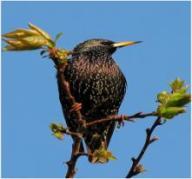 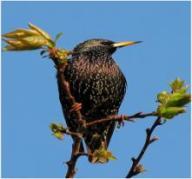 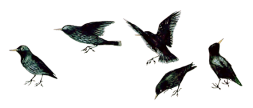 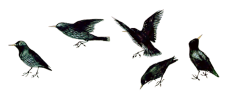 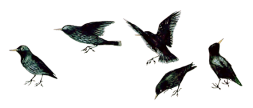 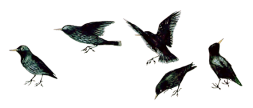 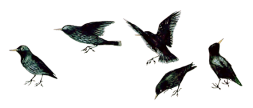 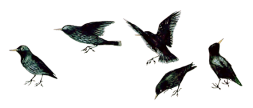 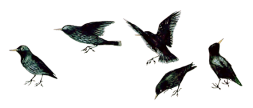 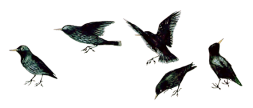 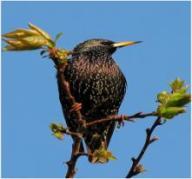 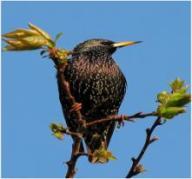 Ожидаемые результаты :
• Создание необходимых условий в ДОУ по формированию у дошкольников целостного представления о жизни птиц обитающих в нашем регионе.
• Развитие у детей любознательности, творческих способностей, познавательной активности, коммуникативных навыков.• Активное участие родителей в реализации акции, вызвать желание  построить скворечники- поучаствовать в конкурсе на лучший домик для птиц.
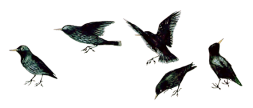 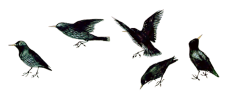 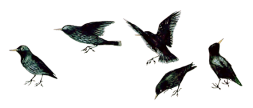 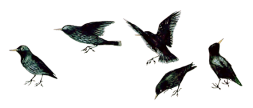 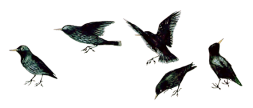 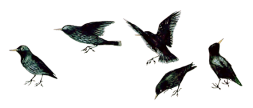 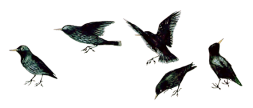 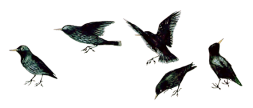 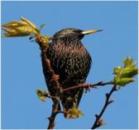 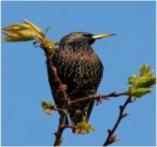 В ходе бесед дети узнали,
 что в мире существует около 100 млрд. птиц. Из них 43% находится под угрозой исчезновения с 70-х - 80-х годов XX века. Многие виды птиц, такие как черный стриж, скворец, пеночка исчезают из наших городов катастрофически быстрыми темпами. Дети подробно ознакомились с внешним видом скворца: скворцы имеют длинный, сильный, прямой клюв со слегка сплюснутым кончиком, прямой короткий хвост, вершины которого достигают нижние кроющие перья, и острые крылья, у которых первое маховое перо укорочено, а второе длиннее остальных. Обыкновенный скворец в брачном наряде черного цвета с фиолетовым и зеленым блеском и с белыми пестринками.
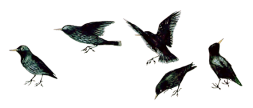 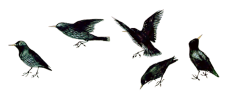 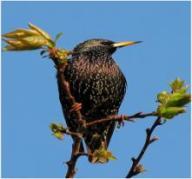 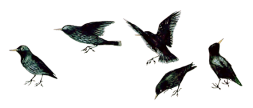 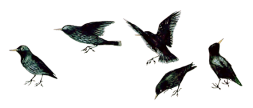 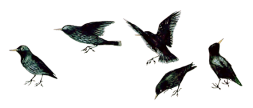 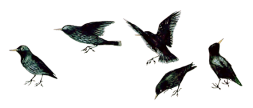 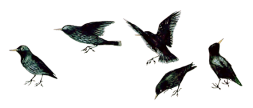 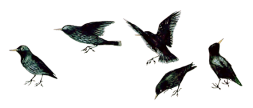 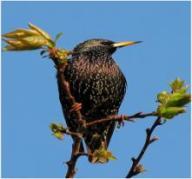 Как сделать домик для птиц?
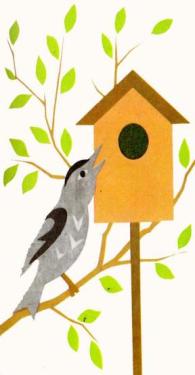 В ходе акции дети узнали, что домик для птиц изготавливается из дерева; форма   домика   свободная,  основание скворечника должно быть примерно 25 х 25 сантиметров, а высота—30 сантиметров. Отверстие —около 5 сантиметров в диаметре (у синичника 25-30см.). А полочка перед ним должна быть  небольшой, иначе этим воспользуются хищные птицы.
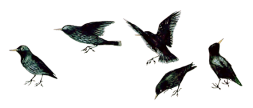 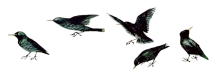 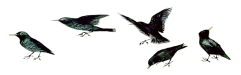 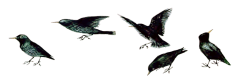 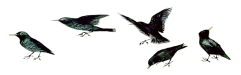 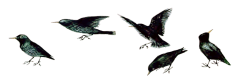 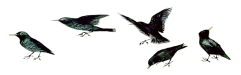 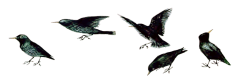 Мы строим скворечник,  У нас есть чертёж, 
 Чтоб домик наш был На скворечник похож.
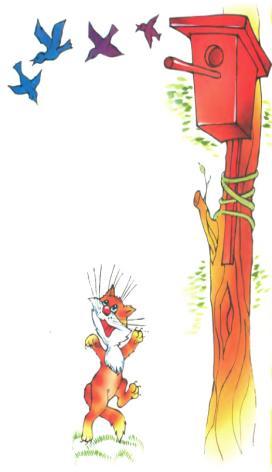 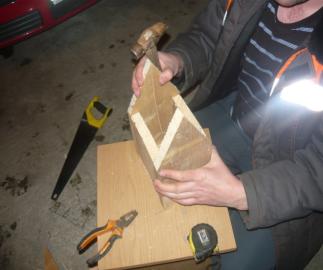 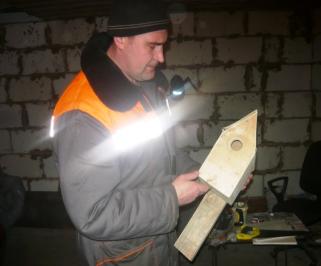 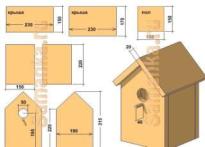 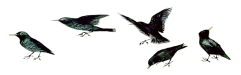 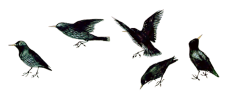 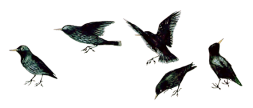 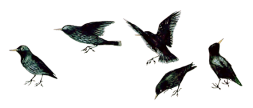 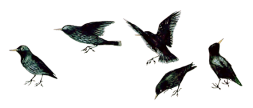 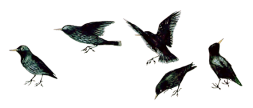 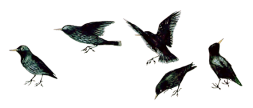 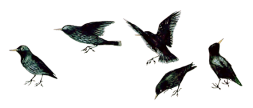 В  акции  приняли участие 6 семей. Ими были  сделаны 6  скворечников. папы и дедушки наших воспитанников проявили большую любовь к пернатым, сооружая для них добротные, красивые и привлекательные скворечники.
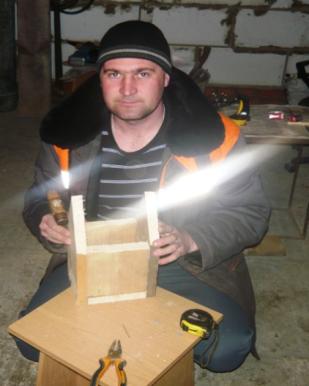 БЕЗ ТЕБЯ Я ГОРЕВАЛ,
ДУМАЛ, ТЫ СОВСЕМ ПРОПАЛ.
ОСЕНЬЮ, СРЕДЬ ЛИСТЬЕВ КРАСНЫХ,
ВСПОМИНАЛ ТЕБЯ Я ЧАСТО.
А ЗИМОЙ, КОГДА ПУРГА
ПРИНЕСЛА В НАШ КРАЙ СНЕГА,
Я ИЗ ТОНЕНЬКИХ ДОЩЕЧЕК
СМАСТЕРИЛ ТЕБЕ СКВОРЕЧНИК.
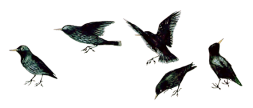 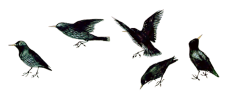 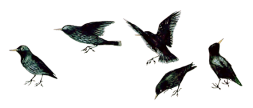 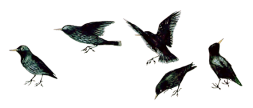 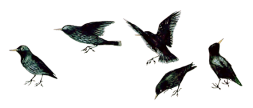 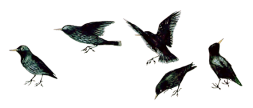 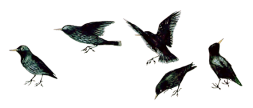 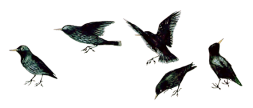 Провели мастер-класс по изготовлению скворечника
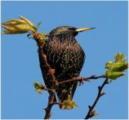 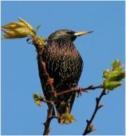 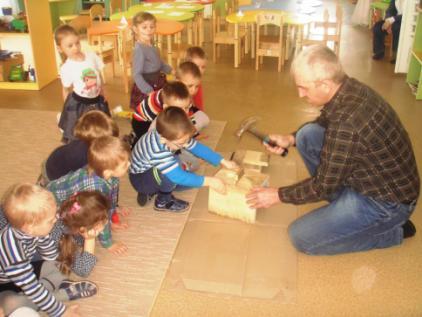 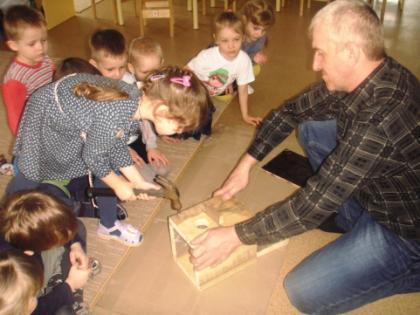 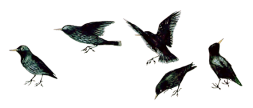 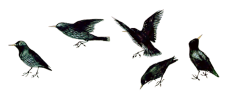 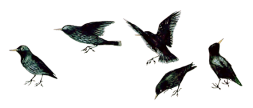 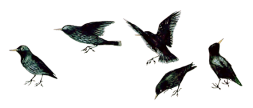 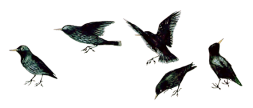 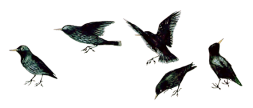 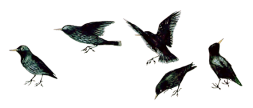 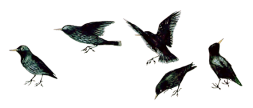 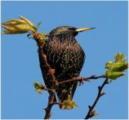 «Мы должны сделать всё, чтобы пернатые друзья постоянно чувствовали нашу заботу.
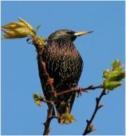 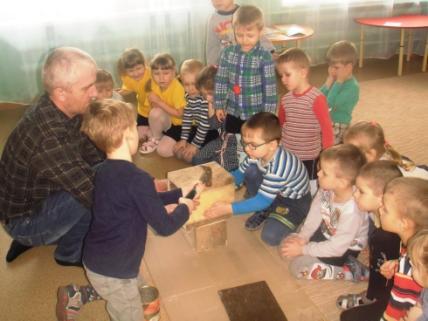 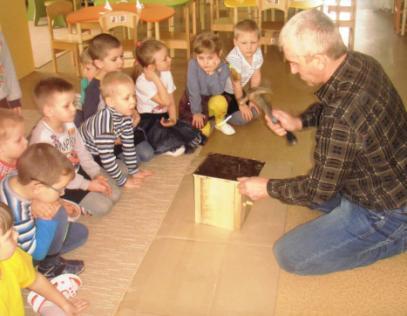 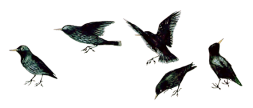 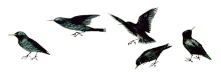 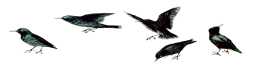 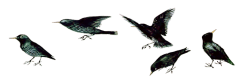 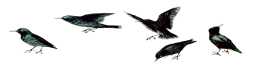 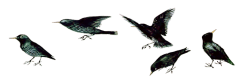 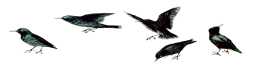 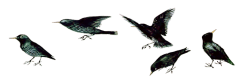 Прилетай же! Милый скворушка-скворец,
Прилетай же, наконец!
Для тебя я дом построил —Не скворечник, а дворец!
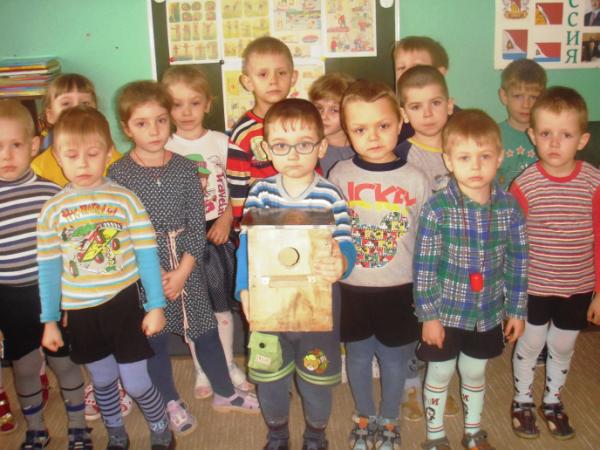 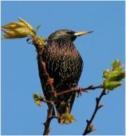 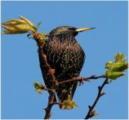 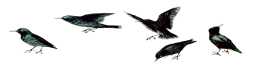 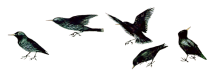 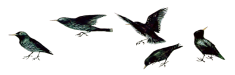 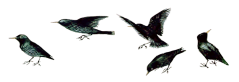 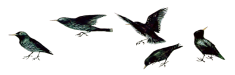 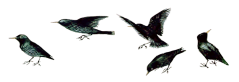 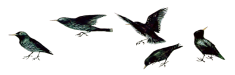 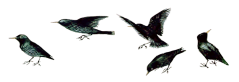 Согретые теплом рук и детских сердец скворечники встречают своих певчих новоселов!
 Родители помогли нам в этом деле. Ребятишки внимательно следили за тем, как  скворечники занимали свои места на деревьях. И вот доброе дело сделано.
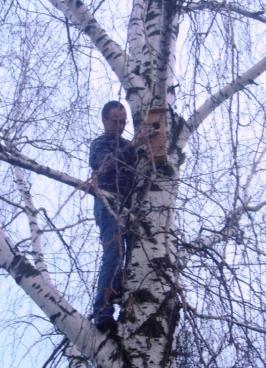 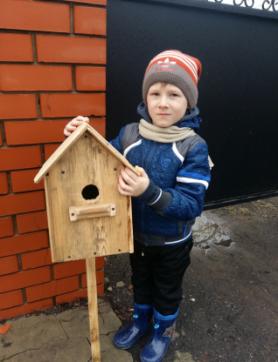 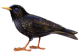 Мы скворцам руками машем,
Барабаним и поем:
— Поживите в доме нашем!
Хорошо вам будет в нем!
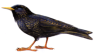 ул. III-Интернационала, д.78
ул. Солнечная, д.5
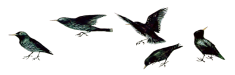 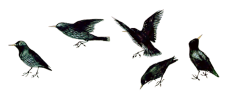 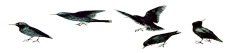 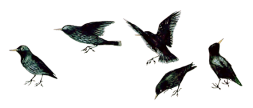 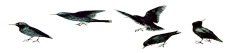 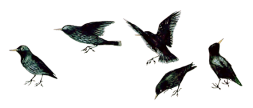 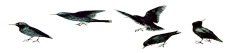 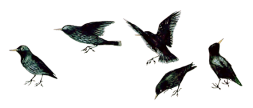 Развешивание скворечников.
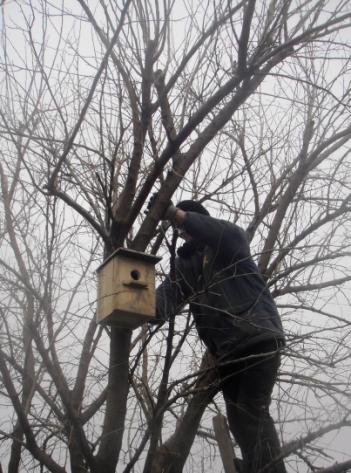 И вот настал радостный момент:   сейчас мы  закрепим скворечники  на деревьях и будем ждать прилёта скворцов.
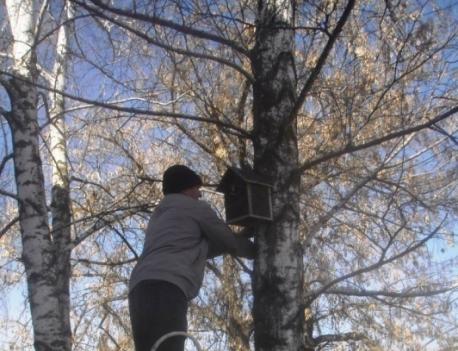 ул. Солнечная, 26
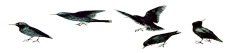 ул. Новопавловка, д.29
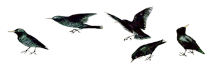 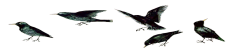 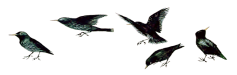 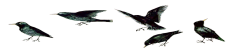 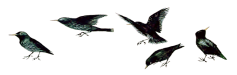 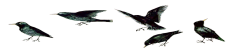 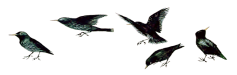 Домики для скворцов ждут своих обитателей. Все – и  дети, и родители испытали радость от  того, что смогли помочь птицам, а значит, и всей природе. Ведь птицы – санитары наших парков, садов, лесов.
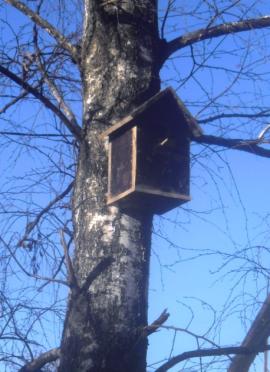 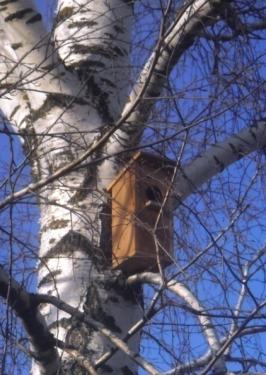 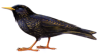 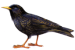 ул. Первомайская, д.146
ул. Вокзальная, д. 35
Новоселье у скворца! Он ликует без конца. 
 Чтоб у нас жил пересмешник,  Смастерили мы скворечник.
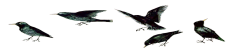 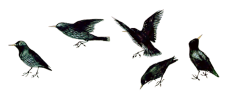 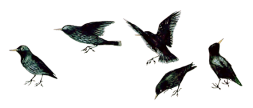 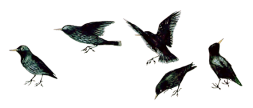 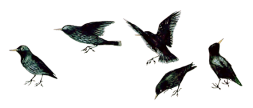 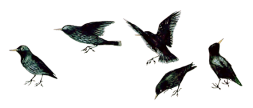 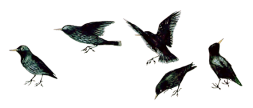 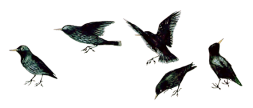 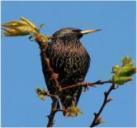 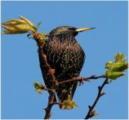 «Чтобы помочь птицам,  мы  узнали о них как можно больше»
Дети познакомились  с видовым разнообразием перелетных и зимующих птиц. Дети вместе с воспитателями  вели наблюдение за птицами на участке, во время экскурсий в парк, изучили их  особенности:  строение, окраску, условия гнездования, способы добывания пищи, вкусовые предпочтения и т.д.
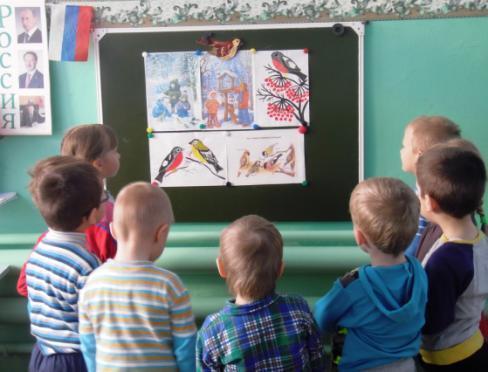 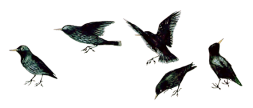 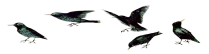 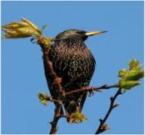 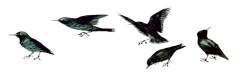 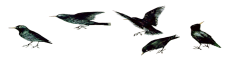 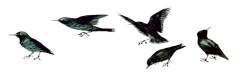 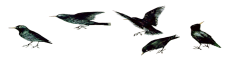 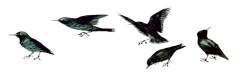 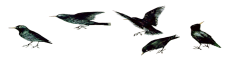 Во время акции дети слушали  и заучили стихи  о птицах, кричалки, считалки, загадки и т.д. Читали и обсуждали    произведения:    (В.Бианки «Синичкин календарь, 
«Терентий – тетерев», 
«Сумасшедшая птица»») 
С.Есенин «поет зима – аукает», 
А. Яшин «Покормите птиц зимой», 
М.Д. «Домашний воробей» и т.д.) 
Барто А. «Птичий хоровод»
Павлов Б. «Кто поет в зимнем лесу»
Барков А. «Мои друзья»
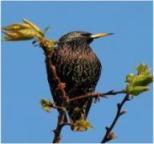 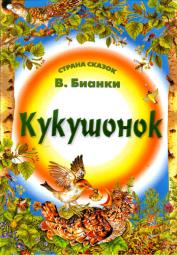 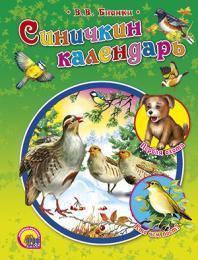 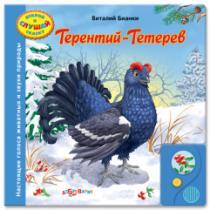 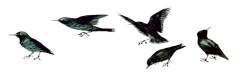 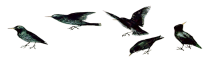 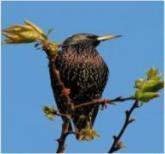 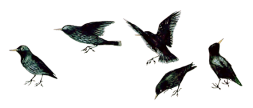 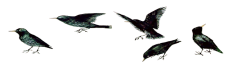 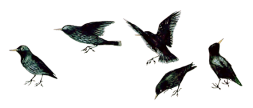 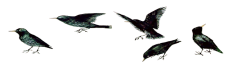 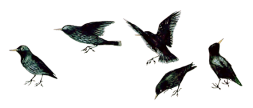 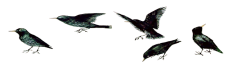 Дети заинтересовались дидактическими играми, с помощью которых ребятам легче  было представить особенности строения и жизнедеятельности птиц: «Узнай, чьи следы», «Чей клюв?», «Узнай хвостик», «Собери картинку», «Четвертый лишний», «Где чье гнездо?»
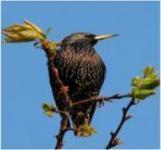 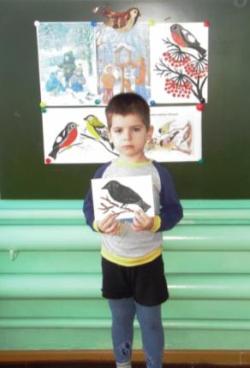 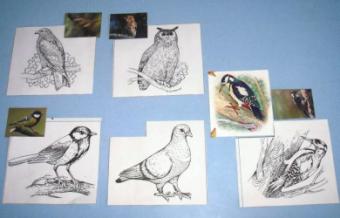 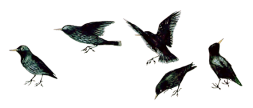 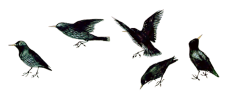 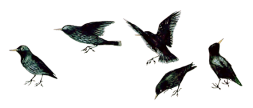 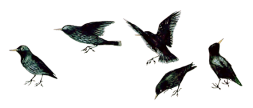 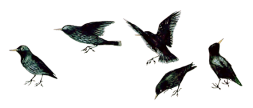 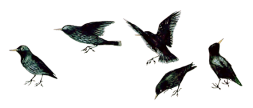 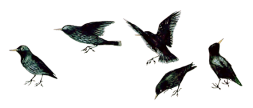 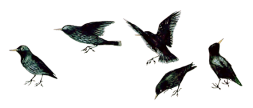 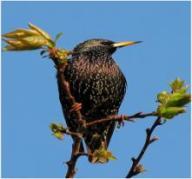 Дети увлеклись творчеством: 
вот такие получились работы!
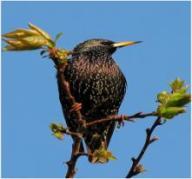 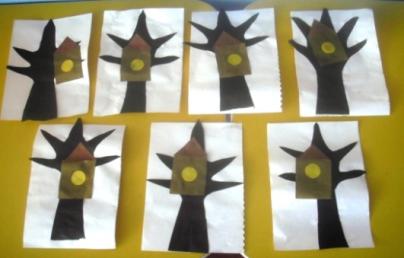 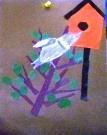 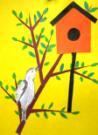 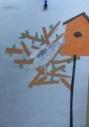 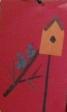 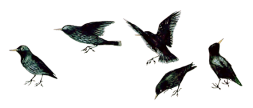 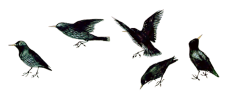 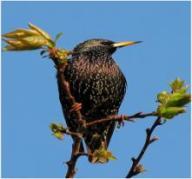 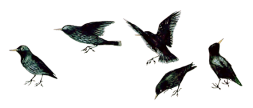 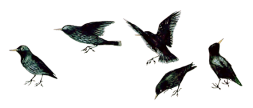 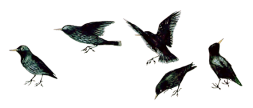 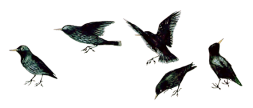 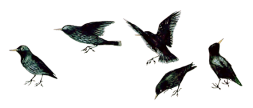 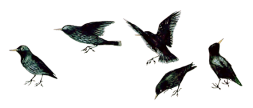 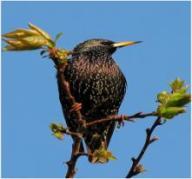 Сделали «скворечники» для скворушек.
(коллективная работа)
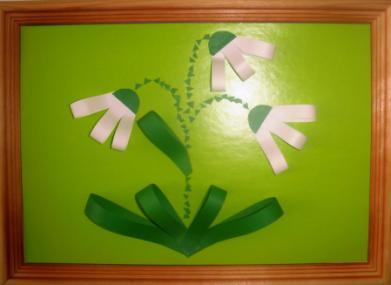 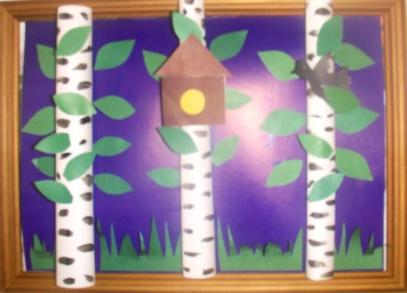 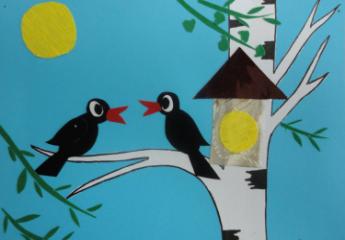 Прилетели певцы –Молодой весны гонцы.
Они в скворечнике живут, Песни звонкие поют.  (Скворцы)
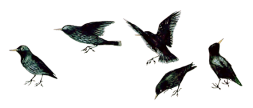 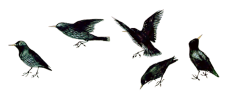 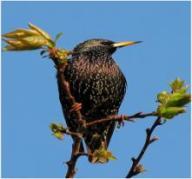 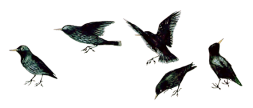 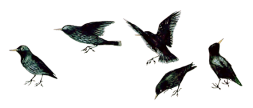 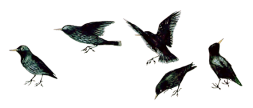 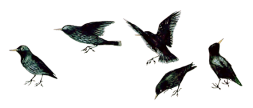 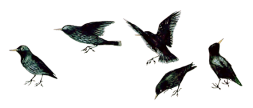 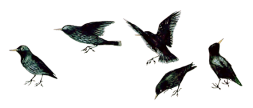 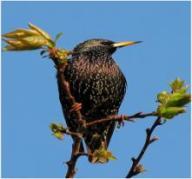 В ходе бесед дети узнали, что

одними из первых прилетают скворцы. В отличие от других птиц, скворцы не вьют гнезд. Они селятся в дуплах деревьев, в расщелинах скал или в специальных домиках, которые строят для них люди. Скворечник настоящий дом с крышей. И даже есть дверка – круглое отверстие. Это отверстие называется «леток», потому что птица туда влетает.  Сидит птица на жердочке, она называется насест. Облюбовав новое жилище, скворец начинает натаскивать в него веточки, сухую траву, мох, перышки, листья. Сделав гнездо, скворцы начинают петь. Своим пением они привлекают самочек –скворушек. К концу весны появляются птенцы. Они громко пищат, когда видят своих родителей с червячками в клювах.  К концу лета птенцы вырастают, вылетают из скворечника, собираются в большие стаи и кормятся уже сами самостоятельно.
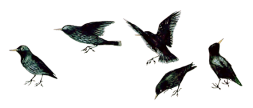 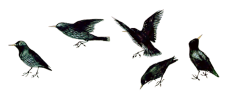 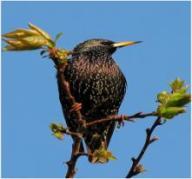 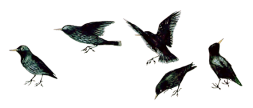 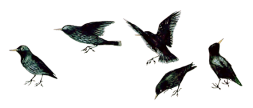 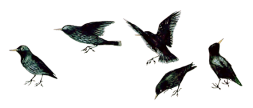 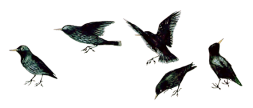 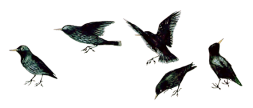 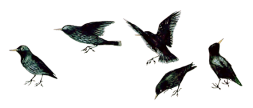 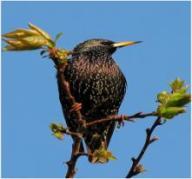 Выводы:
В результате акции дети узнали о скворцах, зимующих и перелетных птицах в нашем поселке. Поняли, что птицам зимой необходима помощь человека. Улучшилась предметно – развивающая среда.
 У детей сформировалась любознательность, творческие способности, познавательная активность, коммуникативные навыки, добрые чувства, желание прийти на помощь нашим братьям меньшим.
Эта работа доставила  ребятам большую радость и удовлетворение. Они поняли, что  принимали участие не только в интересном, но и в очень полезном деле.
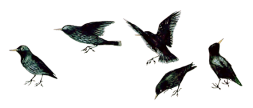 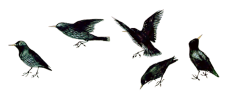 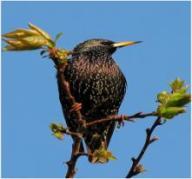 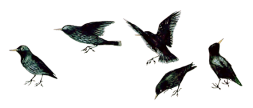 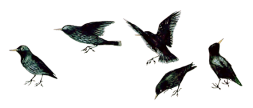 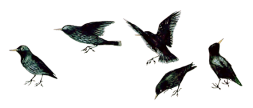 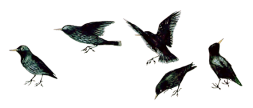 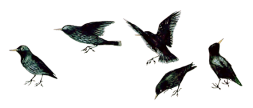 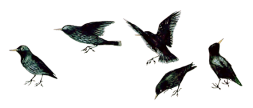 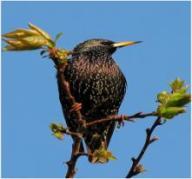 Литература:

Велек И. Что должен знать и уметь юный защитник природы. – М.: Прогресс, 1993, с. 
Запартович Б.Б. С любовью к природе – М.: Педагогика, 1999.
Круглов Ю. Г. Русские народные загадки, пословицы и поговорки – М.: Просвещение, 
Семенов И.В.Охрана природы школьниками в каникулярное время М.Просвещение,1998.
Шарова И.Х., Мосалов А.А. Внеклассная работа по зоологии - М.: НЦ ЭНАС.
Шорыгина Т.А. Птицы. Какие они? –М.: ГНОМ иД, 2000.
Экологическая АЗБУКА для детей и подростков.
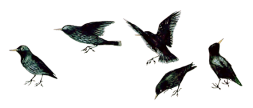 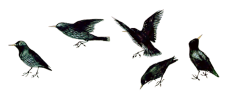 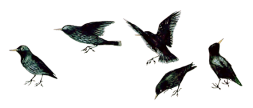 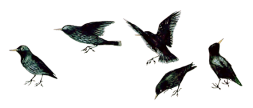 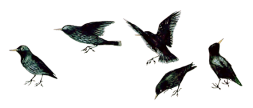 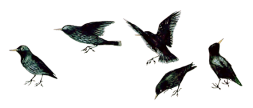 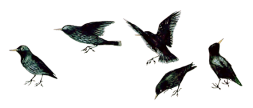 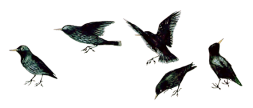 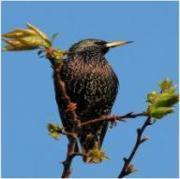 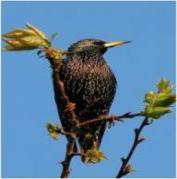 ТРУДНО ПТИЦАМ ВЫЖИВАТЬ
 -НАДО ПТИЦАМ ПОМОГАТЬ.
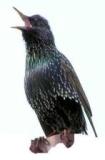 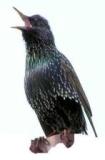 Берегите  птиц!
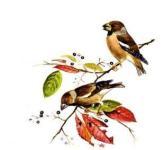 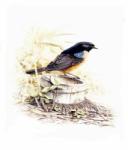 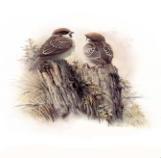 Подготовила и провела Романько Е.Н.
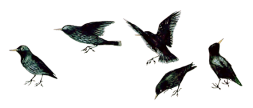